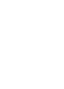 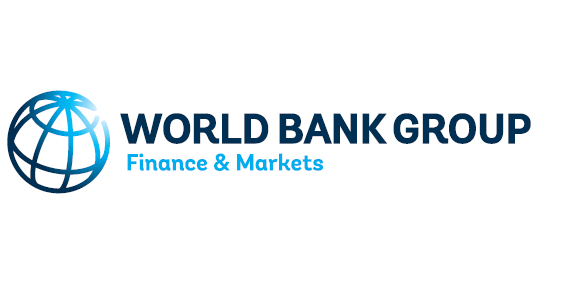 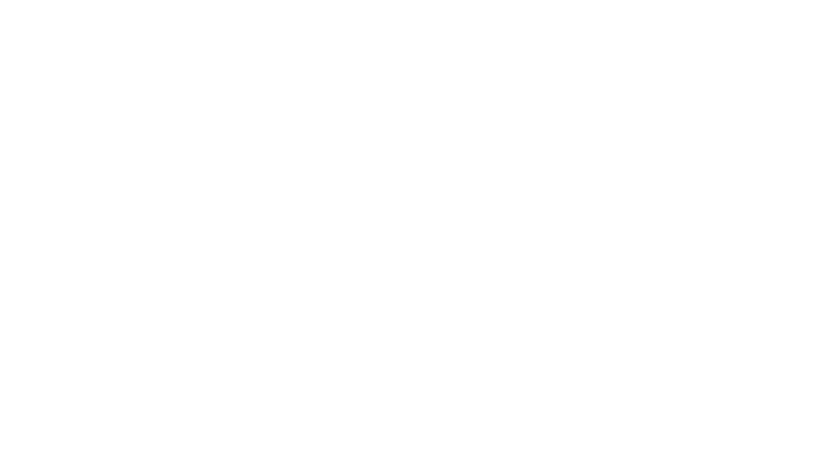 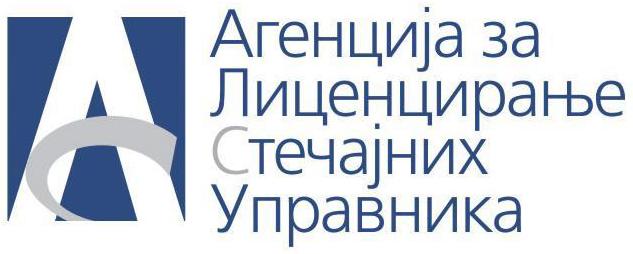 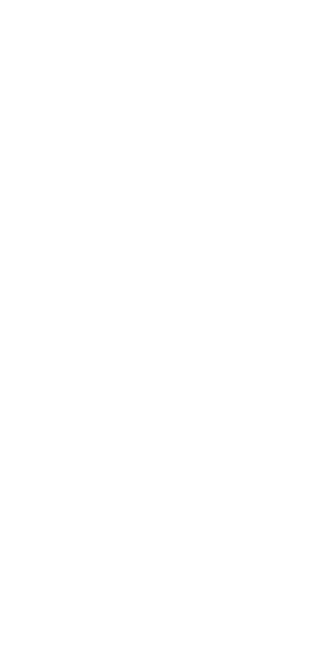 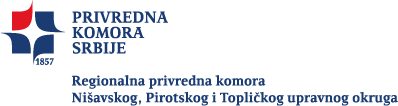 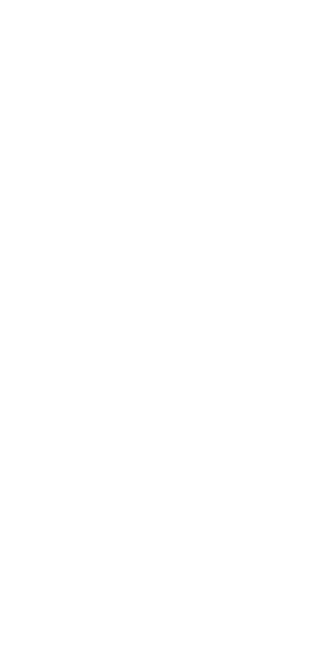 ПРЕНОС ПОТРАЖИВАЊА ПРЕМА СТЕЧАЈНОМ ДУЖНИКУ
Тијана Љубисављевић
директор Центра за стечај
Агенција за лиценцирање стечајних управника
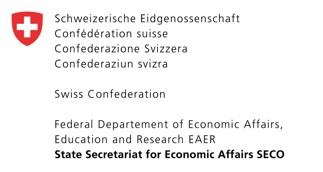 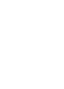 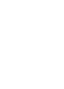 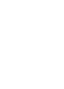 Високо учешће проблематичних кредита
Стратегија за решавање проблематичних кредита
Два акциона плана – НБС и Влада Републике Србије


кључне области:
Унапређење капацитета банака за решавање проблематичних кредита;
Омогућавање услова за развој тржишта проблематичних кредита;
Побољшање и подстицање вансудског реструктурирања дуга;
Унапређење оквира за судско решавање дугова и хипотека.
Пренос (продаја) потраживања је једна од мера која би утицала на смањење броја проблематичних кредита. Приметан је пораст броја и обима трансакција на тржишту проблематичних кредита.
Закон о облигационим односима ("Сл.лист СФРЈ", бр. 29/78, 39/85, 45/89 - одлука УСЈ и 57/89, "Сл. лист СРЈ", бр. 31/93 и "Сл. лист СЦГ", бр. 1/2003 – Уставна повеља):

Члан 436, 437, 438, 440

уступилац може да уступи своја потраживања, да о томе мора да обавести дужника а пријемник има иста права која је имао уступилац према дужнику до момента уступања и да даном закључења уговора о цесији престају сва уступиочева права према дужнику и у целини прелазе на пријемника потраживања
Над дужником се, уколико се стекну законски услови, може отворити стечајни поступак
Одређени повериоци се управо због дужине стечајног поступка и велике неизвесности степена намирења и времена у коме ће до истог доћи одлуче да своја потраживања отуђе не чекајући њихову наплату, односно реализацију у стечају
Пренос потраживања према стечајном дужнику:
Пренос потраживања према стечајном дужнику пре подношења пријаве потраживања
Пренос потраживања према стечајном дужнику након подношења пријаве потраживања
уступилац би требало да повуче или услови своју пријаву потраживања
нови поверилац би морао пријавити потраживање 
промена повериоца не продужава у тој ситуацији, рок за подношење пријава, односно за пријемника не тече нови рок од 120 дана од пријема потраживања
стечајни управник би требало да потраживање призна новом повериоцу (наравно уколико је исто основано и достављени су релевантни докази о уступању потраживања), а оспорити првобитном повериоцу (уколико он није и сам већ повукао пријаву потраживања после извршеног уступања)
Пренос потраживања према стечајном дужникунакон доношења закључка о коначној листи потраживања
Захтев за измену закључка и листе потраживања може поднети:
поверилац – уступилац - такав захтев уступиоца који има закључак о признању потраживања треба сматрати обавештењем о извршеном преносу потраживања (стечајни управник ће ово само имати у виду, јер од пријема обавештења неће смети да потраживање изврши првобитном повериоцу) 
нови поверилац - стечајни органи ће, уколико нађу да су испуњени услови за промену повериоца, извршити корекцију података у коначној листи променом повериоца за конкретно потраживање
потраживање првобитног повериоца је оспорено(пренос потраживања пре подношења тужбе)
Парницу би морао покренути нови поверилац, уз доказе да је њему пренето потраживање из закључка којим се исто оспорава првобитном повериоцу. 

Доказ о преносу потраживања је истовремено и доказ о активној легитимацији новог повериоца за парницу за утврђење потраживања. 

Проблем је у кратком року од 15 дана у коме се наведена тужба може поднети, а који рок би морао да поштује и нови поверилац, да му тужба не би била одбачена као неблаговремена.
потраживање првобитног повериоца је оспорено(пренос потраживања након подношења тужбе или захтева за наставак првобитног поступка)
Промена повериоца би условила промену тужиоца, али тек након сагласности туженог, у складу са чланом 201. став 3 Закона о парничном поступку 

Промена тужиоца могла би се сматрати уређењем тужбе

Уколико ипак изостане сагласност туженог, за промену тужиоца, процесно решење би се могло пронаћи само у одредбама члана 204. Закона о парничном поступку, те би се покренута парница окончала између повериоца – уступиоца и стечајног дужника, а њено дејство би се протегло и на лице коме је потраживање пренето – новог повериоца
Потраживања из радног односа
први исплатни ред, у који спадају неисплаћене нето зараде запослених у износу минималних зарада за последњих годину дана пре отварања стечајних поступака и неплаћени доприноси за пензијско и инвалидско осигурање запослених за последње две године пре отварања стечајног поступка 
трећи исплатни ред, где спадају сва остала потраживања из радних односа
Закон о раду ("Сл. Гласник РС",бр.24/2005, 61/2005, 54/2009, 32/2013, 75/2014 i 13/2017–одлука УС):члан 124. - право на исплату неисплаћених потраживања код послодавца над којим је отворен стечајни поступак има запослени коме су потраживања утврђена у складу са законом којим се уређује стечајни поступак и који испуњава услове за остваривање права у складу са овим закономчлан 125. - запослени има право на исплату зараде за последњих девет месеци пре покретања стечајног поступка и право и на уплату доприноса за обавезно социјално осигурањечлан 126. - зарада се исплаћује у висини минималне зарадечлан 139. - захтев запосленог се подноси Фонду у року од 45 дана од дана достављања правноснажне одлуке којом је утврђено право на потраживање
Предуслови за усвајање захтева поднетом Фонду као и за исплату је испуњење услова:
Да је у предузећу отворен стечај и да су потраживања запосленог утврђена закључком у складу са законом којим се уређује стечајни поступак; 
Да је запослени био у радном односу на дан покретања стечајног поступка или да је лице било у радном односу у периоду за који се остварују права утврђена Законом о раду; 
Да потраживања нису исплаћена у складу са законом којим се уређује стечајни поступак, или да нису исплаћена у целости (припада им право на разлику до нивоа права утврђеним Законом о раду); 
Захтев се подноси Фонду у року од 45 дана од дана достављања одлуке којом је утврђено право на потраживање, у складу са законом којим се уређује стечајни поступак.
Члан 300. Закона о облигационим односима - кад обавезу испуни лице које има неки правни интерес у томе, на њега прелази по самомо закону у часу испуњења повериочево потраживање са свим споредним правима.
Пример:
Фонд Солидарности се обратио Привредном суду са захтевом за измену листе поверилаца, на начин тако што ће уместо повериоца Петра Петровића (пријава бр.1) ступити Фонд солидарности у износу од 107.120,00 динара. Фонд солидарности је уз свој захтев доставио и извештај о исплатама из Фонда солидарности за запосленог правног претходника стечајног дужника. Закључком о листи утврђених потраживања, стечајном повериоцу Петру Петровићу, по пријави број 1, утврђено је као основано потраживање у првом исплатном реду, по основу неисплаћених нето минималних зарада. Утврђено основано потраживање повериоца Петра Петровића, за период од 16.12.2014. до 08.05.2015. године по основу неисплаћених нето минималних зарада укупно износи 99.128,00 динара
ТАБЕЛА ИСПЛАЋЕНИХ НЕТО ЗАРАДА ОД ФОНДА СОЛИДАРНОСТИ
Фонд солидарности је стечајном повериоцу – бившем запосленом исплатио више него што би овај поверилац  могао да оствари у стечајном поступку у оквиру I исплатног реда, а за период од 16.12.2014. године до 08.05.2015. године
Разлика је настала због износа минималне зараде која се у признатим потраживањима обрачуната по радном часу за минималну цену рада, а Фонд солидарности је исплатио минималне зараде која је обрачуната са вредношћу радног часа на дан исплате
Фонд солидарности може ступити на место повериоца за износ од 99.128,00 динара на име потраживања у I исплатном реду, док за износ од 7.992,00 динара Фонд солидарности не може ступити  на место повериоца
Пренос потраживања према стечајном дужнику након доношења решења о главној деоби
правноснажно решење о главној деоби заправо представља извршну исправу
то према становишту судске праксе цесија која је извршена после правноснажности наведеног решења, не може да доведе до промене самог решења на захтев новог повериоца
Закон о извршењу и обезбеђењу - извршење у случају промене повериоца после доношења извршне исправе
ХВАЛА НА ПАЖЊИ!